SEMINÁŘ PRO 
PŘÍJEMCE.
Centrum pro regionální rozvoj 
České republiky
ZADÁVÁNÍ VZMR SPOLUFINANCOVANÝCH 
Z DOTACÍ EU.
Mgr. Tomáš Mosinger
kompetenční centrum pro veřejné zakázky Plzeň
územní odbor IROP pro Plzeňský kraj
Ing. Markéta Vavrincová
kompetenční centrum pro veřejné zakázky Plzeň
územní odbor IROP pro Plzeňský kraj
19. 5. 2025, Ústí nad Labem
Program
09:30 – 10:00	Prezence účastníků, coffee break
10:00 – 11:00 	Zadávání VZMR dle Metodického pokynu pro oblast zadávání 			zakázek pro programové období 2021-2027
Systematika Metodického pokynu, působnost, zásady postupu zadavatele, stanovení předpokládané hodnoty, funkční celek VZ, druh výběrového řízení
11:00 – 11:10	Přestávka
11:10 – 12:00	Zadávání VZMR dle Metodického pokynu pro oblast zadávání 			zakázek pro programové období 2021-2027
Stanovení zadávacích podmínek, posuzování a hodnocení nabídek, změna závazku ze smlouvy, nejčastější chyby
12:00 – 12:30	Dotazy, diskuse, konzultace
26 000
57 000
za více než
250 
mld. Kč
Centrum pro regionální rozvoj 
České republiky​
administrovaných projektů
zkontrolovaných veřejných zakázek
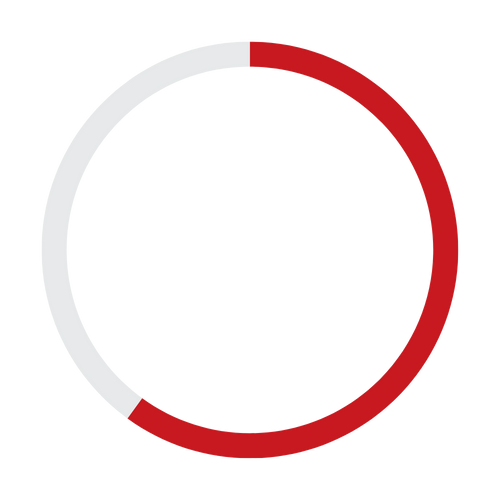 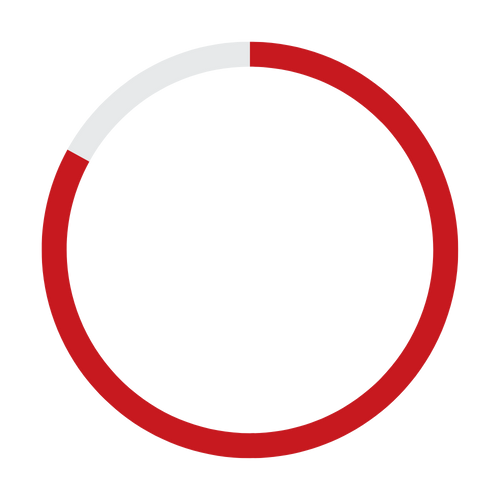 O nás…
Jsme příspěvková organizace zřízená zákonem č. 248/2000 Sb., o podpoře regionálního rozvoje, řízená Ministerstvem pro místní rozvoj ČR.
Jsme zprostředkující subjekt Integrovaného regionálního operačního programu (IROP).
Téměř 30 let administrujeme projekty financované z fondů EU, od roku 2024 máme na starost i vybrané národní dotační programy.
Po podání projektu hodnotíme a připravujeme pro ŘO IROP doporučení / nedoporučení k financování projektu. 
Po vydání právního aktu s vámi řešíme veškeré změny v projektu. 
Administrujeme žádosti o platbu. 
Kontrolujeme veřejné zakázky. 
Provádíme kontrolu projektů v udržitelnosti.
Specializovaná pracoviště Centra 
pro kontrolu 
veřejných 
zakázek
Plzeňský kraj
Mgr. Tomáš Mosinger
Dvořákova 3134/2, 400 01 Ústí nad Labem
tomas.mosinger@crr.gov.cz
Ing. Markéta Vavrincová
Dvořákova 3134/2, 400 01 Ústí nad Labem
marketa.vavrincova@crr.gov.cz
I.
Zadávání VZMR dle Metodického pokynu pro oblast zadávání zakázek pro programové období 2021-2027.
Metodická úprava zadávání VZMR
Metodický pokyn pro oblast zadávání zakázek pro programové období 2021-2027 (MPZ)
dokument zpracovaný Národním orgánem pro koordinaci (NOK) – Ministerstvem pro místní rozvoj ČR
není přílohou Obecných pravidel pro žadatele a příjemce
účinnost od 1. 11. 2021
k dnešnímu dni proběhly 4 revize formou metodického stanoviska ministra pro místní rozvoj
Kde MPZ naleznu?
https://dotaceeu.cz/cs/evropske-fondy-v-cr/kohezni-politika-po-roce-2020/metodicke-dokumenty/metodicke-dokumenty-v-gesci-mmr-cr/metodicky-pokyn-pro-oblast-zadavani-zakazek 
https://irop.gov.cz/cs/irop-2021-2027/dokumenty
Působnost MPZ
VZ s předpokládanou hodnotou ≤ 750 000,- Kč bez DPH
možné postupovat přímým nákupem mimo pravidla MPZ

VZ s předpokládanou hodnotou > 750 000,- Kč bez DPH a ≤ 3 000 000,- Kč bez DPH u dodávek a služeb nebo 9 000 000,- Kč bez DPH u stavebních prací
nutné postupovat dle pravidel MPZ
Další výjimky z povinnosti postupovat dle MPZ:
tzv. nezadavatelé - přímý nákup mimo pravidla MPZ ≤ 6 000 000,- Kč bez DPH u dodávek a služeb nebo 18 000 000,- Kč bez DPH u stavebních prací
VZMR splňující podmínky pro zadání v JŘBU dle § 63 odst. 3 a 5 ZZVZ, § 64 - § 66 ZZVZ
VZMR splňující podmínky § 158 - § 159 ZZVZ
Zásady postupu zadavatele
Jasné a srozumitelné zadávací podmínky? Čitelnost a přezkoumatelnost výběrového řízení? Plnění uveřejňovacích povinností? 

zásada transparentnosti
Zadávací podmínky stanovené ve vazbě na předmět plnění veřejné zakázky? Podmínky účasti odpovídají předmětu veřejné zakázky a jsou vymezeny v souladu s právními předpisy regulujícími předmět veřejné zakázky?

zásada přiměřenosti
Zásady postupu zadavatele
Poskytnutí stejných podmínek všem účastníkům výběrového řízení? Zajištění stejného přístupu k informacím pro všechny dodavatele?  

zásada rovného zacházení
Zadávací podmínky, které znevýhodňují některé dodavatele? Zákaz stanovení zadávacích podmínek účelovým způsobem z důvodu preference některých dodavatelů?

zásada zákazu diskriminace
Stanovení předpokládané hodnoty
stanovuje se k okamžiku zahájení výběrového řízení a k okamžiku zadání VZ 
při překročení limitů pro VZMR nelze uzavřít smlouvu na VZ a VZ je nutné zadat postupy odpovídajícími hodnotě platné k okamžiku zadání VZ
její součástí je hodnota všech plnění, která mohou vyplývat ze smlouvy na VZ
u VZ dělené na části se stanovuje předpokládaná hodnota součtem předpokládaných hodnot všech částí bez ohledu na to, zda je plnění zadáno v jednom nebo více výběrových řízení
část VZ nepřesahující 20 % souhrnné předpokládané hodnoty VZ lze vyjmout a zadat postupy odpovídajícími předpokládané hodnotě této vyjmuté části
Co když uzavřením dodatků překročí konečná cena za plnění limity pro VZMR? 
nutné postupovat podle pravidel § 222 ZZVZ a optikou § 222 ZZVZ vyhodnotit dodatky v tom smyslu, zda se jedná o podstatnou změnu závazku ze smlouvy, či nikoliv
Funkční celek
je-li VZ rozdělena na více částí, musí předpokládaná hodnota zahrnovat v součtu předpokládanou hodnotu všech plnění, která tvoří jeden funkční celek a jsou zadávána v časové souvislosti
prvek věcné souvislosti
prvek místní souvislosti
prvek časové souvislosti
prvek funkce
Funkční celek
obcházení limitů pro režim zadání VZ, resp. umělé snížení předpokládané hodnoty VZ
zadavatel rozdělí jednu VZ, která je funkčním celkem, do více samostatných VZ, jež zadá v režimu dle předpokládané hodnoty dílčí VZ, čímž dojde k zadání VZ v nesprávném režimu a omezení okruhu dodavatelů v přístupu k VZ
zadavatel např. rozdělí jednu VZ na stavební práce na budově školy, která je jedním funkčním celkem, na více VZ a tyto zadá v režimu odpovídajícím vždy jen předpokládané hodnotě takové VZ – zadá zvlášť střechu, zateplení budovy apod.
diskriminační sloučení předmětu veřejné zakázky
zadavatel sloučí do jedné VZ více předmětů plnění, které spolu (obvykle po věcné stránce) nesouvisí, čímž omezí okruh dodavatelů, neboť o VZ se nemohou ucházet dodavatelé, kteří mohou splnit jen dílčí část plnění, nikoliv komplexní plnění
zadavatel např. zadá v rámci jedné VZ na modernizaci školy provedení stavebních prací, dodávku nábytku, dodávku výukových pomůcek, dodávku IT vybavení a dodávku gastro vybavení do školní kuchyně, čímž omezí okruh dodavatelů
Druh výběrového řízení
otevřená výzva
výzvu k podání nabídek uveřejní zadavatel na profilu zadavatele nebo v elektronickém nástroji nebo na webových stránkách příslušného Programu
výzvu lze po uveřejnění odeslat některým dodavatelům, min. 3
lhůta pro podání nabídek musí u VZMR činit min. 10 dnů (kalendářních)
uzavřená výzva
výzvou k podání nabídek oslovuje zadavatel napřímo min. 3 dodavatele způsobilé poskytnout požadované plnění
lhůta pro podání nabídek musí u VZMR činit min. 10 dnů (kalendářních)
Druh výběrového řízení
Kdo je považován za způsobilého dodavatele v uzavřené výzvě?
dodavatel má danou poptávanou činnost zapsanou v živnostenském rejstříku
zadavatel jiným způsobem ověřil, že je dodavatel schopen plnění poskytnout, např. průzkumem trhu, na základě dřívější zkušenosti
Od jakého okamžiku počítat lhůtu pro podání nabídek?
lhůta pro podání nabídek začíná dnem, který následuje po dni zahájení výběrového řízení
Co je profil zadavatele, kde je zveřejněna výzva k podání nabídek v otevřené výzvě?
elektronický nástroj definovaný § 28 odst. 1 písm. j) ZZVZ
nutné mít ve Věstníku veřejných zakázek zveřejněnou jako aktivní profil internetovou adresu profilu s odkazem na § 214 ZZVZ
Přestávka.
II.
Zadávání VZMR dle Metodického pokynu pro oblast zadávání zakázek pro programové období 2021-2027.
Stanovení zadávacích podmínek
Zadávací podmínky nesmí být stanoveny tak, aby určitým dodavatelům bezdůvodně přímo nebo nepřímo zaručovaly konkurenční výhodu nebo vytvářely bezdůvodné překážky hospodářské soutěže.
technické podmínky nesmí být vymezeny za použití přímých nebo nepřímých odkazů na určité dodavatele nebo výrobky, na patenty na vynálezy, užitné vzory, průmyslové vzory, ochranné známky nebo označení původu, vyjma následujících případů:
je-li to odůvodněno předmětem VZ (zejm. případy kompatibility)
bez použití takových odkazů nebudou technické podmínky dostatečně přesné nebo srozumitelné – je však vždy nutné u odkazů uvést možnost nabídnout rovnocenné řešení
Stanovení zadávacích podmínek
obligatorní náležitosti výzvy k podání nabídek:
podmínky a požadavky na zpracování nabídky (jaké údaje týkající se předmětu zakázky a jeho realizace mají účastníci v nabídkách uvést, aby mohl zadavatel posoudit soulad nabídky se zadávacími podmínkami)
požadavek na způsob zpracování nabídkové ceny
doba a místo plnění zakázky
požadavky na varianty nabídek, pokud je zadavatel připouští
pravidla pro vysvětlení zadávacích podmínek
elektronický nástroj pro podání nabídek, pokud jsou nabídky přijímány elektronicky
výhrada změny závazku ze smlouvy, bude-li tato výhrada využita
identifikační údaje zadavatele
název zakázky
druh zakázky (dodávky, služby nebo stavební práce)
informaci o rozdělení zakázky na části
lhůta a místo pro podání nabídky
předmět zakázky v podrobnostech nezbytných pro zpracování nabídky
pravidla pro hodnocení nabídek (tj. kritéria hodnocení, metodu vyhodnocení nabídek v jednotlivých kritériích a váhu nebo jiný matematický vztah mezi kritérii)
způsob jednání s účastníky, pokud hodlá zadavatel s účastníky jednat
Stanovení zadávacích podmínek
fakultativní náležitosti výzvy k podání nabídek:
požadavky na prokázání kvalifikace
obchodní a jiné smluvní podmínky
požadavky na specifikaci případných poddodavatelů a věcné vymezení plnění dodaného jejich prostřednictvím
zvláštní podmínky plnění zakázky
kritéria hodnocení spojená s předmětem zakázky, která vyjadřují kvalitativní, environmentální nebo sociální hlediska
Stanovení zadávacích podmínek
Doporučení přikládat jako součást výzvy k podání nabídek návrh obchodních podmínek.
Mohu v rámci uzavřené výzvy umožnit příjem nabídek prostřednictvím e-mailu?
nikoliv, příjem nabídek na e-mail nesplňuje požadavky čl. 8.1.3 a čl. 8.1.4 MPZ
e-mail nedisponuje funkcionalitou, která zajistí, že zpráva včetně nabídky nebude otevřena před uplynutím lhůty pro podání nabídek
Je nutné požadovat prokázání splnění kvalifikace v uzavřené výzvě? 
může být nadbytečné, jelikož již z podstaty uzavřené výzvy by měli být k podání nabídky vyzváni pouze způsobilí dodavatelé, o nichž bude mít zadavatel informace, že jsou schopní a kvalifikovaní předmět VZ realizovat
Klást vysoký důraz na přesné stanovení kritérií hodnocení včetně způsobu hodnocení.
Stanovení zadávacích podmínek
„Provádění staveb, jejich změn a odstraňování“ jako tzv. multiprofesní živnostenské oprávnění:
nevyžadovat s požadavkem na doložení živnostenského oprávnění s předmětem podnikání „provádění staveb, jejich změn a odstraňování“ další živnostenská oprávnění na řemeslné nebo volné živnosti
Jak správě nastavit požadavky na prokázání splnění kvalifikace?
kvalifikace musí vždy odpovídat předmětu VZ a být ve vztahu k předmětu VZ přiměřená
nesouvisející kvalifikace vede ke skryté diskriminaci dodavatelů
„Projektová činnost ve výstavbě“ v rámci VZ na stavební práce:
nevyžadovat, jestliže součástí VZ není zpracování projektové dokumentace, která je dle zákona označená jako vybraná činnost ve výstavbě
dokumentace skutečného provedení stavby není vybranou činností ve výstavbě
Požadavek na reference realizované pro typově zcela totožný či blízký subjekt, jakým je zadavatel:
typicky zadavatel škola vyžaduje referenční stavby realizované na objektu školy nebo nemocnice vyžaduje referenční stavby provedené na nemocničním zařízení
neexistuje objektivní věcné opodstatnění dané předmětem VZ, přičemž předmět VZ by mohl provést i dodavatel, který má zkušenosti s rekonstrukcí nebo stavebními úpravami jiných objektů
Posuzování a hodnocení nabídek
nabídky nesmí být otevřeny před uplynutím lhůty pro jejich podání
listinné nabídky musí být otevřeny bez zbytečného odkladu po uplynutí lhůty pro jejich podání
jestliže nabídka nesplňuje zadávací podmínky, lze účastníka výběrového řízení vyzvat k objasnění nebo doplnění nabídky
objasněním nebo doplněním nesmí být změněna celková nabídková cena a/nebo jiné údaje, které jsou předmětem hodnocení
Dodržování zásad 3E (hospodárnosti, efektivity, účelnosti) v návaznosti na výzvu k objasnění nebo doplnění nabídky: 
pokud je zadavatel, který je zároveň  příjemcem dotace, v situaci, kdy má na výběr dvě možnosti postupu, přičemž jedna z těchto možností míří k zachování zásad 3E a druhá nikoliv, tak se zadavatel, který se rozhodne pro postup bez zachování zásad 3E, z pohledu poskytovatele dotace dopouští porušování těchto zásad
řádný hospodář by se měl vždy snažit získat srovnatelné plnění za výhodnějších podmínek (nižší cenu) a přizpůsobit tomu své kroky
Posuzování a hodnocení nabídek
provádí zadavatel, komise nebo pověřená osoba
všechny osoby, které se podílí na posuzování a hodnocení nabídek, musí potvrdit neexistenci střetu zájmů písemným čestným prohlášením
v případě existence střetu zájmů je nutné přijmout opatření k nápravě k odstranění střetu zájmů
Kdy nastane střet zájmů? 
zájmy osob, které se podílejí na průběhu výběrového řízení, nebo mají nebo mohly mít vliv na výsledek výběrového řízení, ohrožují jejich nestrannost nebo nezávislost v souvislosti s výběrovým řízením
3 předpoklady – i. určitý typ (charakter) osoby, ii. existence kvalifikovaného zájmu této osoby a iii. minimální kvalita, resp. schopnost tohoto zájmu
Změna závazku ze smlouvy
Zadavatel nesmí umožnit podstatnou změnu závazku ze smlouvy uzavřené na plnění předmětu VZ.
znaky podstatné změny závazku:
umožnila by účast jiných dodavatelů nebo by mohla ovlivnit výběr dodavatele v původním výběrovém řízení, pokud by zadávací podmínky původního výběrového řízení odpovídaly této změně
měnila by ekonomickou rovnováhu závazku ze smlouvy ve prospěch vybraného dodavatele, nebo
by vedla k významnému rozšíření rozsahu plnění zakázky
Změna závazku ze smlouvy
nepodstatná změna „de minimis“ dle čl. 9.2.2 MPZ
změna, která nemění celkovou povahu VZ a
jejíž hodnota je nižší než 10 % původní hodnoty závazku u VZ na dodávky a služby nebo je nižší než 15 % původní hodnoty závazku u VZ na stavební práce
Hodnota změny se pro účely dodržení finančního limitu změny „de minimis“ stanoví jako absolutní hodnota všech provedených změn, tj. absolutní hodnota provedených víceprací a neprovedených méněprací.
Změna závazku ze smlouvy
nepodstatná „nezbytná“ změna dle čl. 9.2.3 MPZ
dodatečné stavební práce, služby nebo dodávky od dodavatele původní zakázky, které nebyly zahrnuty v původním závazku ze smlouvy na zakázku, pokud jsou nezbytné a
změna v osobě dodavatele buď není možná z ekonomických anebo technických důvodů spočívajících zejména v požadavcích na slučitelnost nebo interoperabilitu se stávajícím zařízením, službami nebo instalacemi pořízenými zadavatelem v původním výběrovém řízení, nebo by způsobila zadavateli značné obtíže nebo výrazné zvýšení nákladů
nepodstatná „nepředvídatelná“ změna dle čl. 9.2.4 MPZ
změna, která nemění celkovou povahu VZ a
jejíž potřeba vznikla v důsledku okolností, které zadavatel jednající s náležitou péčí nemohl předvídat
Změna závazku ze smlouvy
nepodstatná změna, resp. záměna dle čl. 9.2.5 MPZ
nové položky soupisu stavebních prací představují srovnatelný druh materiálu nebo prací ve vztahu k nahrazovaným položkám, 
cena materiálu nebo prací podle nových položek soupisu stavebních prací je ve vztahu k nahrazovaným položkám stejná nebo nižší, 
materiál nebo práce podle nových položek soupisu stavebních prací jsou ve vztahu k nahrazovaným položkám kvalitativně stejné nebo vyšší a 
zadavatel vyhotoví o každé jednotlivé záměně přehled obsahující nové položky soupisu stavebních prací s vymezením položek v původním soupisu stavebních prací, které jsou takto nahrazovány, spolu s podrobným a srozumitelným odůvodněním srovnatelnosti materiálu nebo prací
nepodstatná „vyhrazená“ změna dle čl. 9.2.6 a čl. 9.2.7 MPZ
vyhrazená změna dodavatele, příp. změna dodavatele v důsledku právního nástupnictví
vyhrazená změna závazku ze smlouvy na zakázku, jejíž podmínky a obsah byly jednoznačně vymezeny a změna nemění celkovou povahu zakázky
Změna závazku ze smlouvy
Mělo by být provedení kolaudace zahrnuto do termínu pro dokončení a předání díla? 
obecně není vhodné do termínu pro dokončení a předání díla zahrnovat aktivity/úkony, které nemohou výhradně svou (ne)činností ovlivnit smluvní strany
lze smluvně ošetřit součinnost vybraného dodavatele, např. při provádění kolaudace, nicméně termínově je vhodné oddělit od termínu pro dokončení stavebních prací
Jak ideálně stanovit termín plnění, aby bylo minimalizováno riziko vzniku podstatné změny závazku ze smlouvy?
zadavatel by měl dobu realizace vymezit tzv. plovoucími termíny, jejichž začátek bude vázán na jeden konkrétní okamžik (např. dokončení a předání díla do 200 kalendářních dnů ode dne převzetí staveniště)
vyhýbat se stanovení doby realizace na základě pevných termínů (např. dokončení a předání díla do 30. 6. 2025), příp. kombinací plovoucího a pevného termínu (např. dokončení a předání díla do 200 kalendářních dnů, nejpozději do 30. 6. 2025)
Dostatečně podrobně a srozumitelně formulovaná vyhrazená změna závazku ze smlouvy je automaticky „nepodstatnou“ změnou:
výhrada na prodloužení termínu plnění, zejm. z důvodu nepříznivých klimatických podmínek nebo při stanovení zimní přestávky
výhrada na mechanismus navyšování, příp. snižování, ujednané ceny z důvodu pohybu cen materiálu v daném oboru, inflační doložky
výhrada na nedostupnost materiálu
Děkujeme 
za pozornost.